Türkiye Muay Thai Federasyonu Muay Thai Beslenme






Diyetisyen Pınar Demirkaya - Bahçeşehir Üniversitesi
İnstagram : @diyetisyenpinardemirkaya
Mail: info@pinardemirkaya.com.tr
Enerji Sistemleri
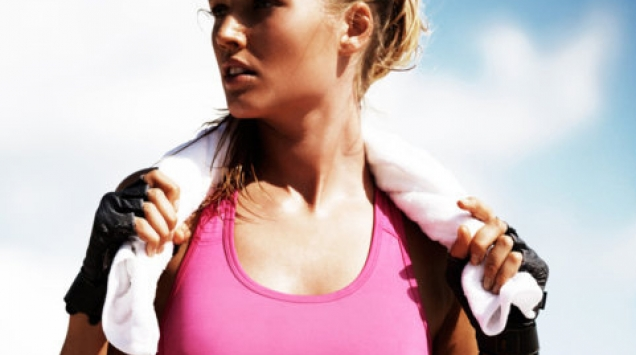 Enerji
Enerji biyolojik veya mekanik bir sistemin iş yapabilme kapasitesidir.
Birimi: kalori( cal) veya joule(J) dur.
Isı , Işık , Elektrik , Mekanik , Nükleer, Kimyasal olarak türlere ayrılır.
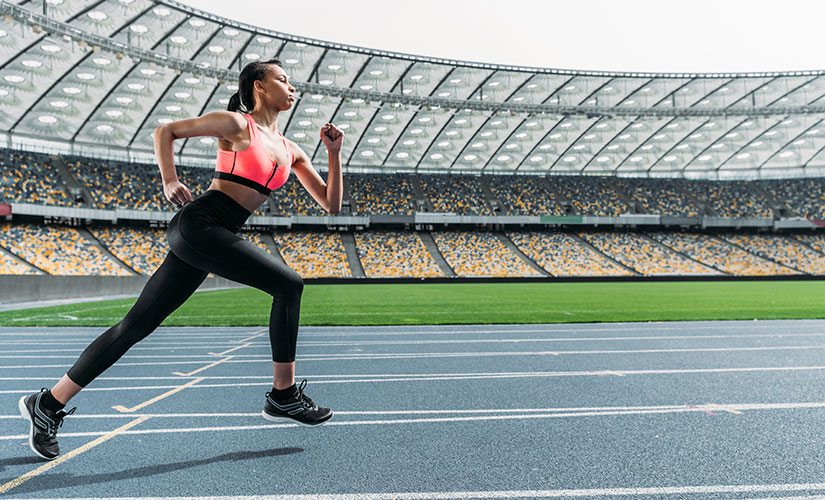 İş
Süreç boyunca uygulanan kuvvetin ürününe iş denir.
Güç
Birim zamanda yapılan iş miktarıdır.
İş yapma hızı – Enerji harcama hızı.
Ne kadar yüksek kuvveti  ne kadar hızlı sergiliyorsan o kadar güçlüsün!!!

! Tipik olarak güç antrenmanlarında direnç kuvvet eğitiminde olduğundan daha az , hız ise daha fazladır!
ATP- Adenozine Tri-Fosfat
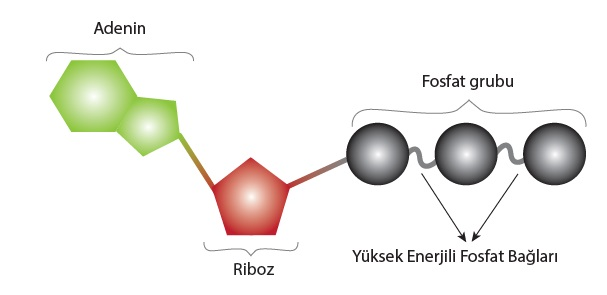 Vücdumuz, taşımada, kasların uyarılmasında, salgılamada, sentezde,  ATP kullanır.
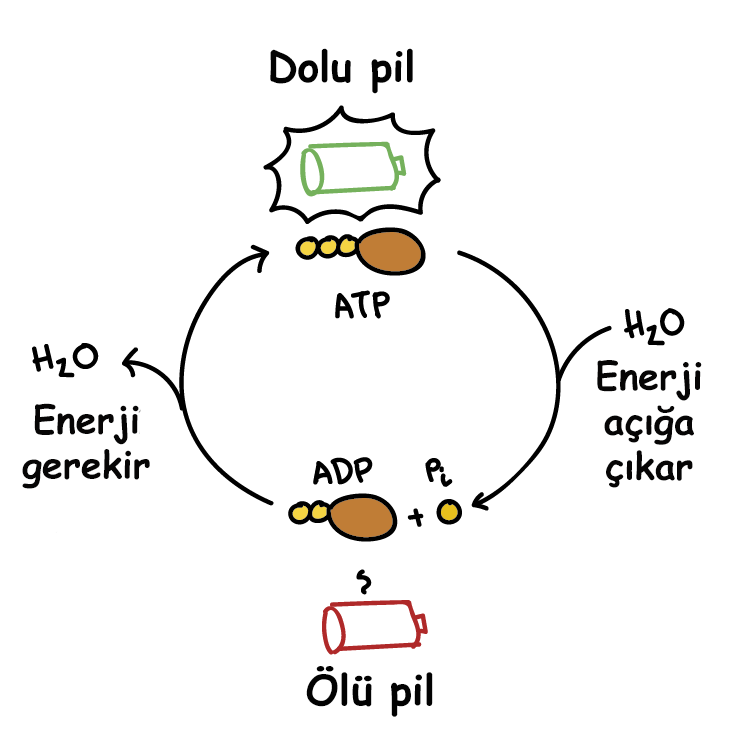 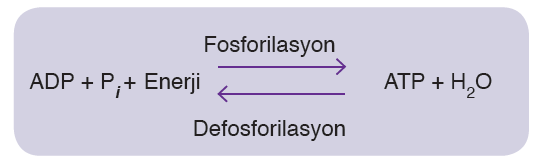 ATP’nin Yeniden Sentezi İçin3 Farklı Enerji Sistemi Kullanılır
Fosfojen Sistem – Kreatin Fosfat –CP – Alaktasit Sistem
Anaerobik Glikoliz – Laktasit Sistemi
Aerobik Enerji Sistemi
SORU
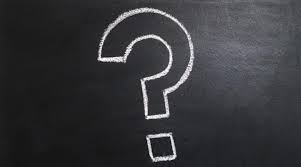 Peki o zaman  Muay Thai de hangi enerji sistemini kullanıyoruz?
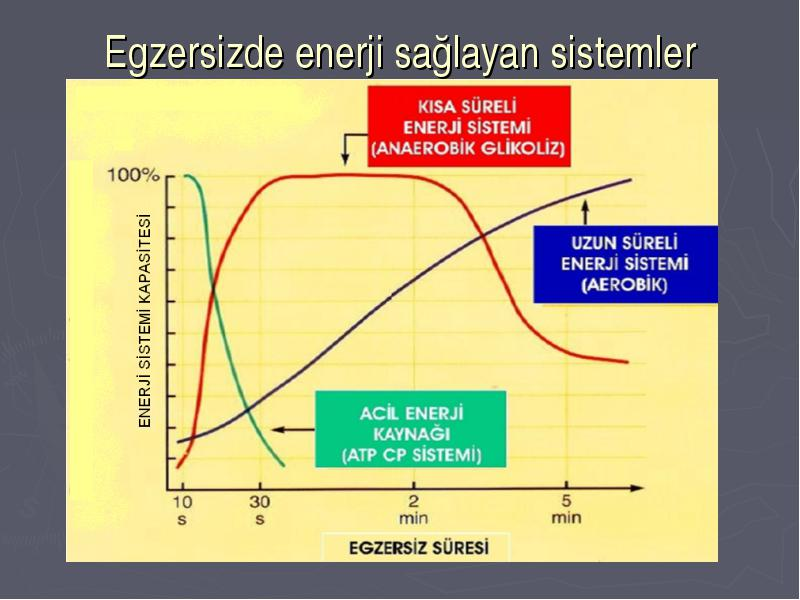 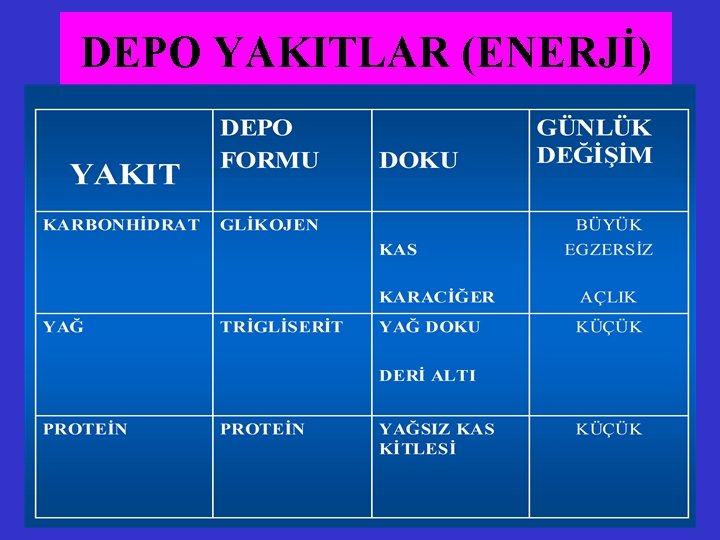 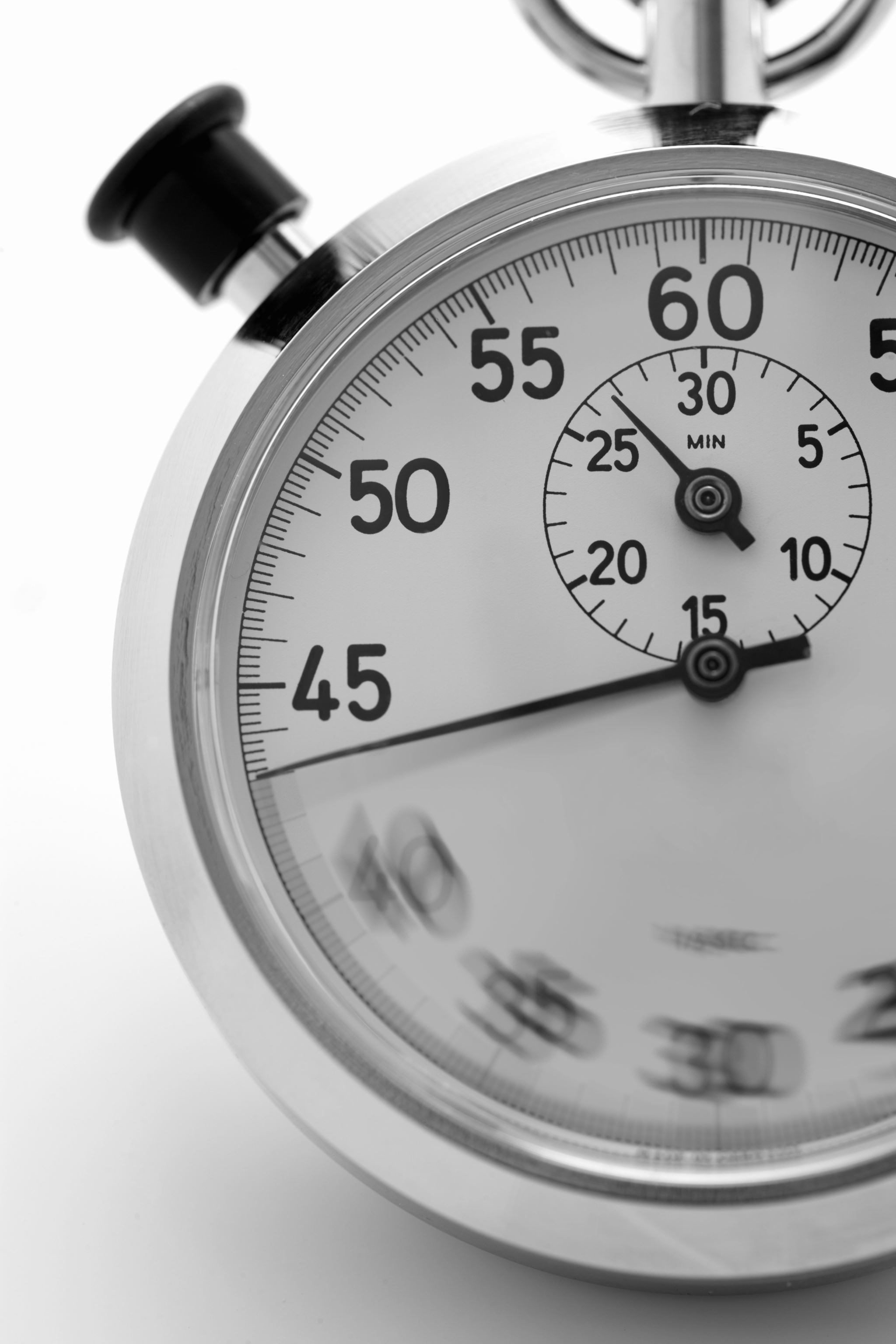 Egzersiz Sonrası Toparlanma - Recovery
Toparlanma hızlı ve yavaş olmak üzere iki kademede gerçekleşir ; 
Hızlı bölümü 10 saniye ile birkaç dakika içerisinde son bulurken yavaş bölümü birkaç dakika ile birkaç saat veya gün sürebilir.
1. Hızlı toparlanma oksijen fazı : (Alaktasit Faz)
ATP-KF depolarının yenilenmesi , myoglobin ve hemoglobinin oksijene doyması sağlanır.
2. Yavaş toparlanma oksijen fazı: (Laktasit Faz)
Laktik asitin kandan uzaklaştırılması ve glikojen depolarının yenilenmesini kapsar.
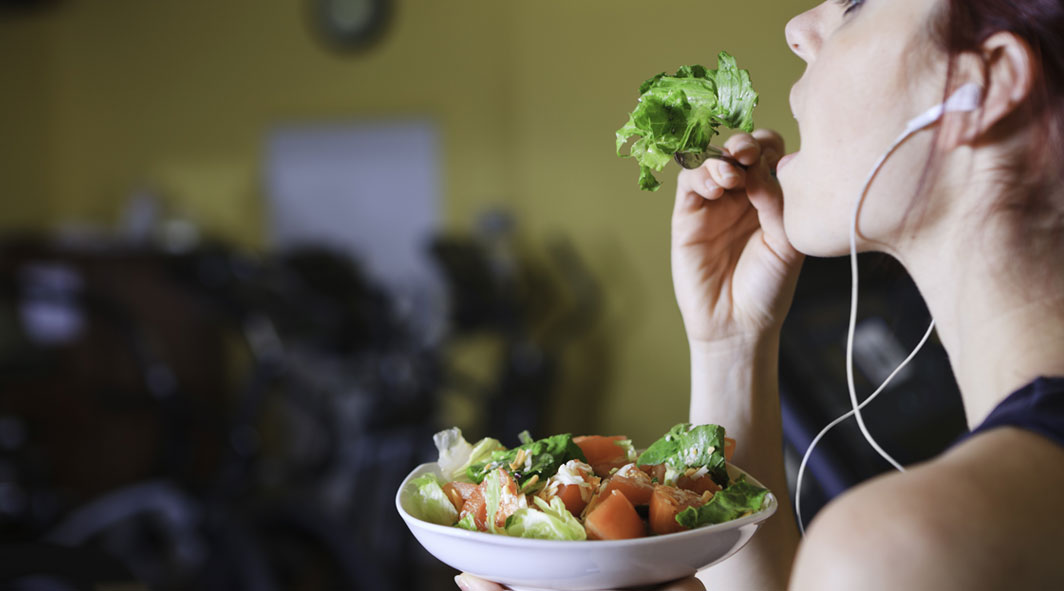 Beslenme ve toparlanma stratejisine göre bu toparlanma süreçlerinin süresi değişir!!!
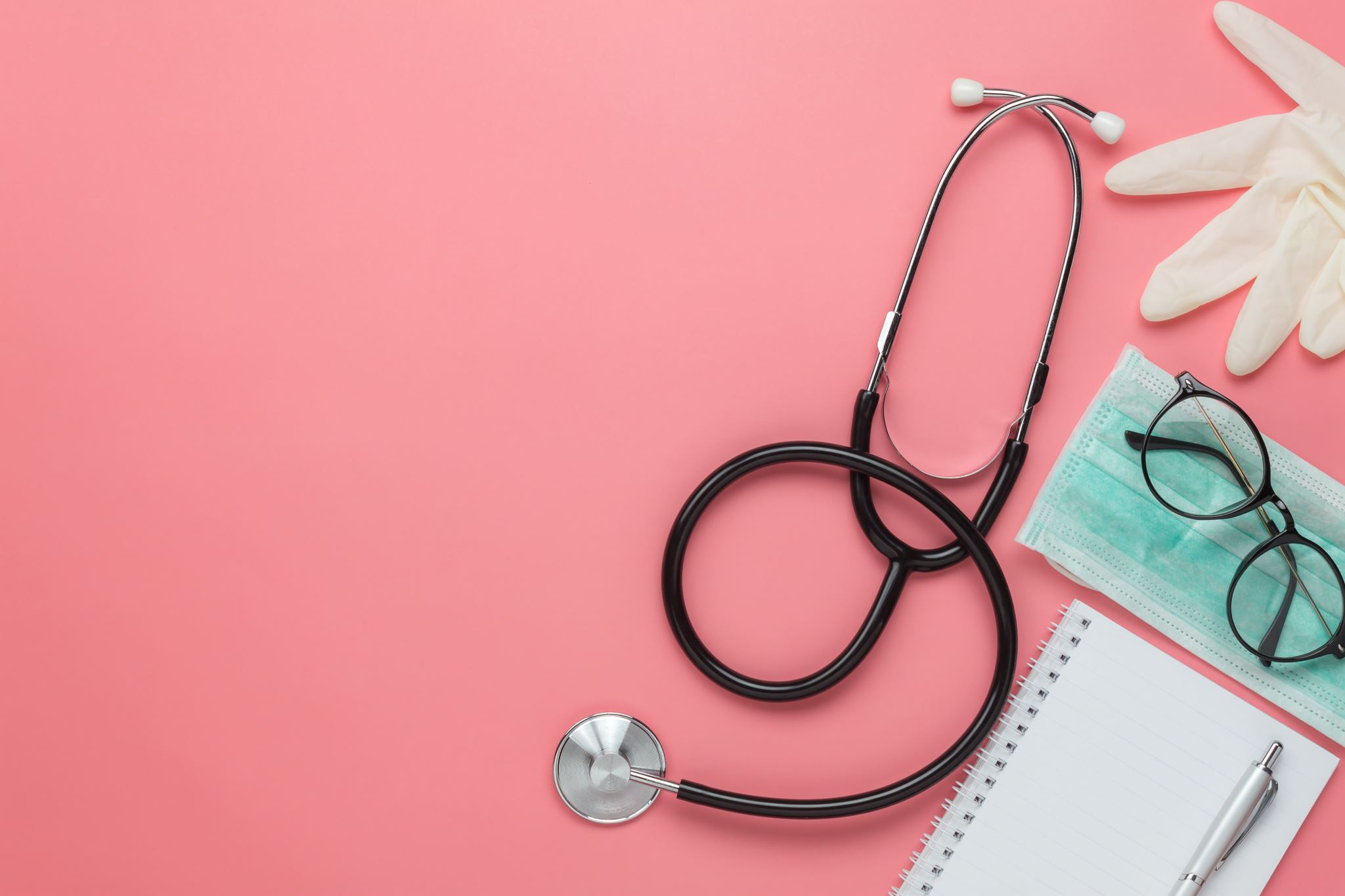 Sporcunun Performansını Etkileyen Faktörler
1. Teknik Faktörler 
Sağlık faktörleri, zindelik düzeyi, psikolojik durum, fiziksel aktivite, tesisler ve altyapı desteği ,beslenme ve hidrasyon durumu.

2. Teknik olmayan faktörler 
Teknik olmayan faktörler, uygulanan politikaları, sporcu performansını iyileştirmek için kullanılan yönetim yöntemlerini, mevcut insan kaynaklarını,mevcut finansmanı, prosedürlerin uygulanmasından sorumlu organizasyonu ve iyi planlanmış ve programlanmış programlar.
MÜSABAKA ÖNCESİ VE SONRASINDA BESLENMENİN PLANLANMASI-ERGOJENİK DESTEKLER
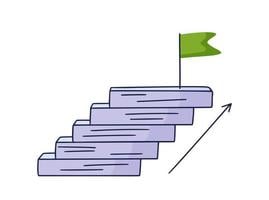 Beslenme Uzmanının İzleyeceği Yol ve Amaç Nasıl Olmalıdır ?
Anamnez
Kan tahlili
Antrenman şekilleri
Performans dereceleri
Spordaki bulunduğu konum
Amacı ve olmak istediği yer
Karbonhidratlar sıklet açısından kilo verme programları uygulanması gerektiği
zamanlarda kullanılması kilo verme işlemini zorlaştırmasından dolayı sporcular
arasında yanlış düşünceler oluşabilmektedir. Ancak karbonhidratlar, antrenman
sırasında performansınızı güçlendirmek için enerji sağlar. Muay Thai, tipik
olarak saatte 600-700 kaloriyi yakan ve maksimum fiziksel çaba gerektiren
yüksek yoğunluklu bir spordur. Karbonhidrat alımındaki dengeyi iyi ayarlamak
ve en iyi sonuçlar için tam tahıl seçeneklerini kullanmak daha doğru olacaktır.
Protein, tüm dövüş sporlarında performans gösteren bütün sporcular için çok
önemli bir rol oynamaktadır. Yoğun bir antrenmandan sonra kaslarda
mikroskobik yırtıklar meydana gelir. Bu normaldir ve bunların hepsi güçlenme
sürecinin bir parçasıdır. Muay Thai antrenmanları ve müsabakaları her zaman
yoğun ve en üst seviyede geçmesinden dolayı doğru miktarlarda protein alımı
şarttır. Proteinler alınan darbelerin hızlı bir şekilde iyileşmesini sağlamaktadır.
Yeterli protein alımı ile etkili kas sentezi olduğunda kas büyümesi ve güç
kazanımları gerçekleşir.
Yağlara gelecek olursak, esansiyel olarak adlandırdığımız vücudumuzun
fonksiyonlarını doğru bir şekilde devam ettirebilmesi için gereken ve spor
performansını doğrudan etkileyen esansiyel yağ asitlerini kesinlikle beslenme
programımıza dahil etmek zorundayız. Daha yüksek yoğunluktaki egzersizlerde
yağ yakımı, karbonhidratlara oranla gittikçe yükselmektedir. Örneğin, hafif bir
koşuda %50-60’ın altında maksimal oksijen alım kapasitesi ile koşmakta iseniz,
o zaman uzun saatler süren kas çalışmasına bağlı kondisyon antrenmanında
enerji ihtiyacının %70-90‘ı yağ metabolizmasından elde edilir.
Sebze veya meyvelerdeki bulunan aynı zamanda bir çok farklı kaynaktan da
elde edilebilen vitaminlerin ve minerallerin yani mikro besinlerin, eksiksiz ve
besleyici bir diyette bulunması şarttır. Vitaminler ve mineraller, bağışıklık
sistemini güçlendirirken alınan darbelerin ardından iyileşme sürecinde çok
önemli bir rol oynadıklarından dolayı temel besinler olarak kabul edilir. Vitamin ve minerallerin yanı sıra sebzelerde bulunan lifler ( fiber) , tüm vücut sağlığı için
çok önemli olan bağırsak sağlığının korunmasına yardımcı olur.
Sporcularda bağışıklık sistemin geliştirilmesi için proteinler, karbonhidratlar ve yağlara ekstra bazı antioksidanlara, immünonutrient gibi ek bileşenlere ihtiyaç duyulmaktadır. Uzun ve şiddetli egzersizler immün hücre fonksiyonlarının bozulmasına yol açabilir. Bu durum karşısında serbest radikaller vücudun savunmasına karşı redoks dengesini bozabilirler. Bu dengesizlik başta çizgili kaslarda hücre performans düşüklüğüne neden olarak yapısına ve mitokondiriyal fonksiyonlara zarar verebilmektedir. Diyet ile alınan antioksidan besinler ise, çizgili kaslarda egzersiz sırasında bozulan redoks dengesini düzelterek performans artışı sağlamaktadır. Sporcularda artan oksidatif stress optimal performans ve egzersiz sonrası toparlanma dönemi için oldukça önemlidir. En önemli antioksidan kaynakları A vitamini, C vitamini, E vitamini, selenyum ve beta-karoten, likopen, lutein, zeaksantin gibi karotenoidlerdir.
Protein, karbonhidrat ve liflerin yanı sıra diyete takviyeler eklemek (ergojenik
destekler kullanmak) faydalı olabilir. Muay Thai’nin yüksek tempolu doğası,
mikro kas yırtılmalarına ve hatta yaralanmalara, sakatlanmalara neden olabilir.
Kurkumin gibi iyileştirici etkisi olan takviyeleri, iltihapla mücadelede, kas ağrısını
azaltmada ve iyileşme sürecini hızlandırmada yardımcı olabilir.
Bu besinleri alabileceğimiz en doğru kaynaklara gelirsek:

Protein olarak ton balığı (aynı zamanda omega 3 ve 6 yağ asitleri ile yüklü), tavuk, yağsız sığır eti, beyaz ve kırmızı hindi eti, yumurta, fıstık ezmesi, badem, fasulye ve mercimek gibi protein açısından zengin gıdalar tercih edilebilir.

Karbonhidrat olarak yulaf, yulaf lapası, tatlı patates, esmer pirinç ve tam tahıllı ürünler olarak sıralanabilir. Bu kompleks karbonhidratlar, yoğun bir şekilde antrenman yapan bir Muay Thai dövüşçüsü için mükemmeldir.

Yağ olarak ise vücudunuza avokado, ceviz, badem, zeytinyağı, zeytin, balık gibi kaynaklardan elde edilecek sağlıklı yağlar ile beslemeniz çok önemlidir. Bunun nedeni, sağlıklı yağların enerji üretiminizi artırması, vitaminlerin emilimini kolaylaştırması ve aynı zamanda hayati organlarınızın korunmasında yağların önemli bir rol oynamasıdır.
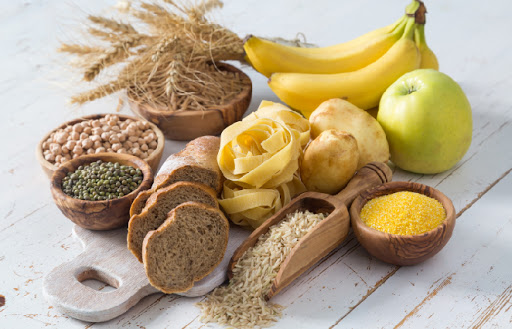 MÜSABAKA-ANTRENMAN ÖNCESİ BESLENMENİN ÖNEMİ
Müsabaka/antrenman öncesi beslenmenin amacı, açlığı önleme, gerekli sıvıyı sağlama ve müsabaka/antrenman sırasında ihtiyaç duyulan ek enerjiyi (özellikle karbonhidratlardan) sağlamaktır.
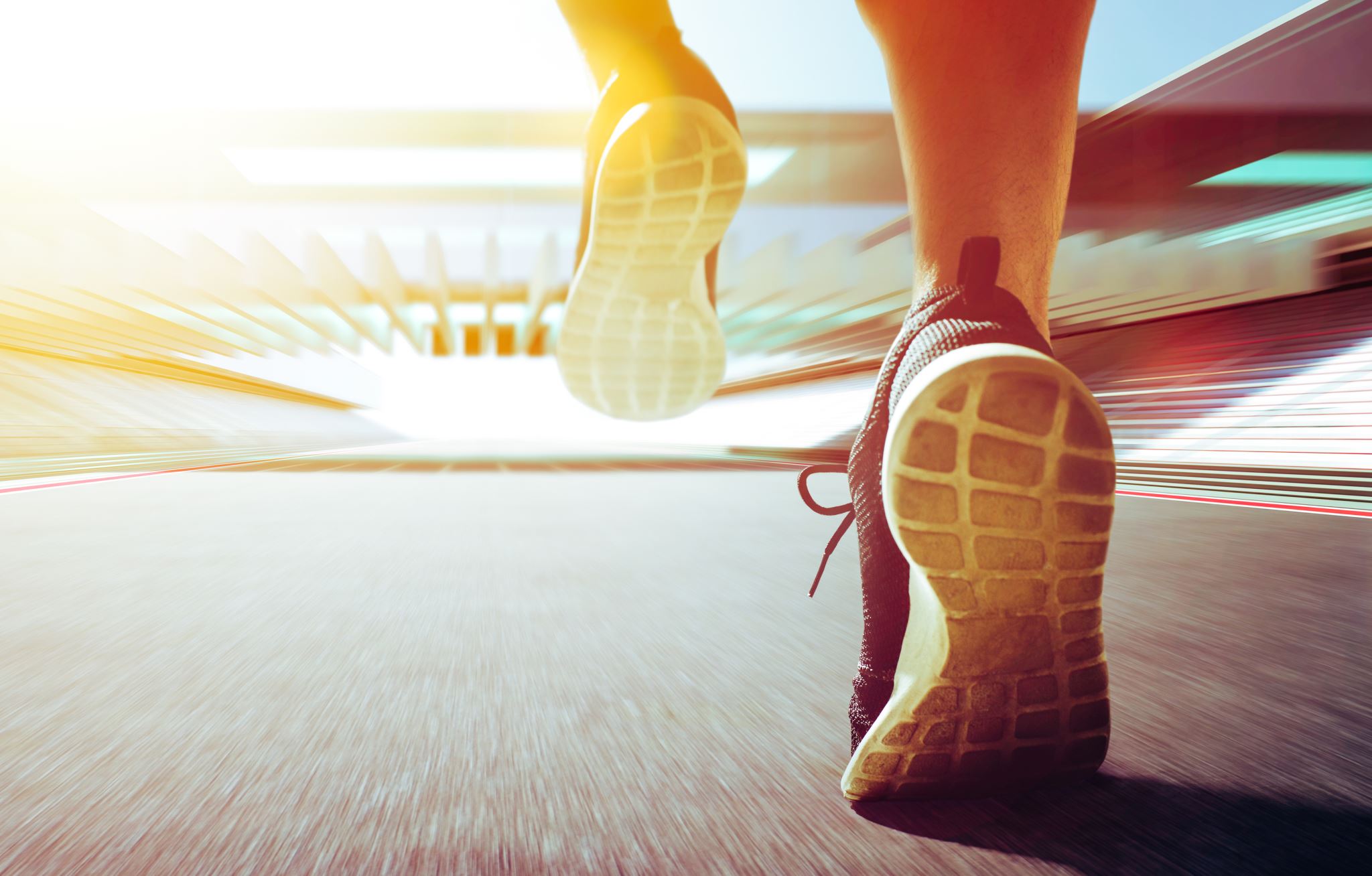 ANTREMAN ÖNCESİ BESLENME
Egzersiz öncesi öğünün ölçüsü ve zamanı birbiriyle ilişkilidir. Mide boşalmasını sağlamak için müsabakaya yakın son öğünün hacmi az olmalıdır. Eğer egzersiz ve müsabakadan önce yeterli süre varsa, son öğünün miktarı ve yoğunluğu daha fazla olabilir.
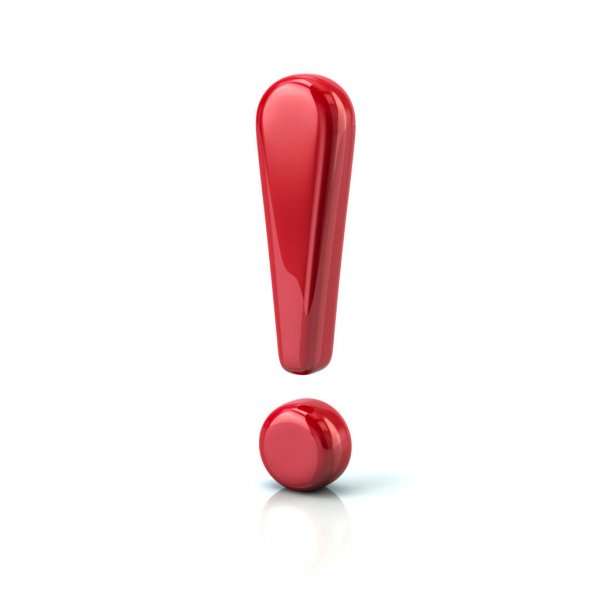 Sporcular hiçbir koşulda aç olarak antrenmana veya müsabakaya başlamamalıdır.

Müsabaka/antrenman öncesi mideyi rahatsız etmeyecek, sevilen ve daha önce deneyimli oldukları yiyecekleri tercih etmelidir.
Yeni denenecek yiyecekler vücutta rahatsızlık yaratabilir ve performans düşüklüğüne sebebiyet verebilir.
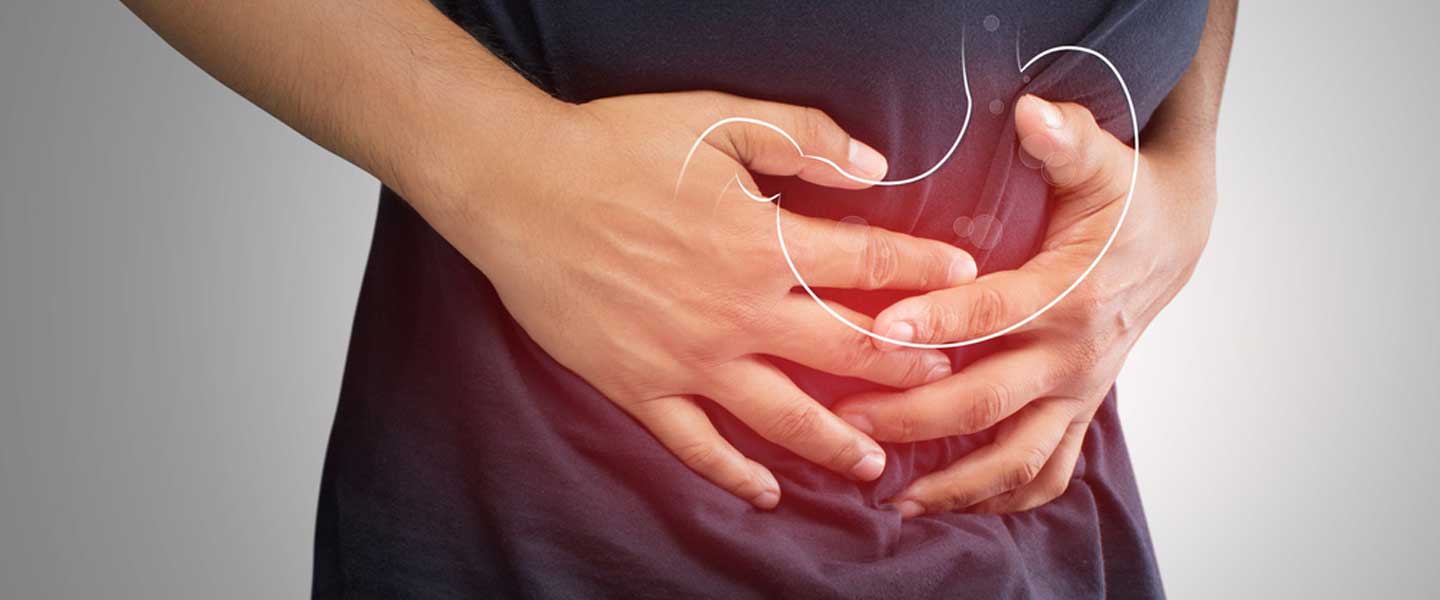 Antrenman öncesi; mide ne çok aç, ne de rahatsız edecek kadar dolu olmalıdır.
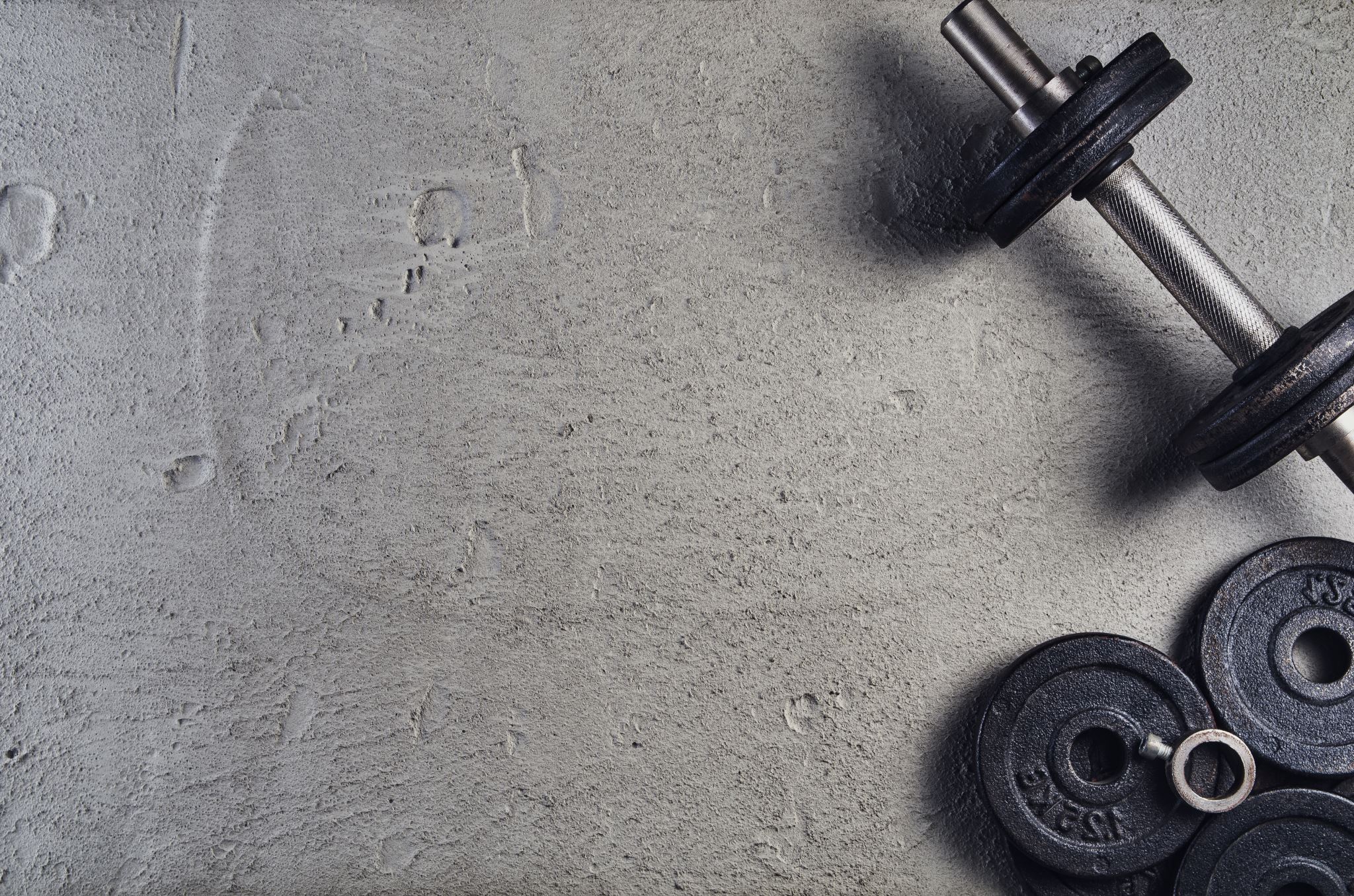 Müsabaka/Antrenman Öncesi Öğünün Planlanması
Bu öğünleri planlarken temel ilke; yeterli sıvı, düşük yağ ve posa (mide boşalımını kolaylaştırmak ve gastro-intestinal problemleri azaltmak için), yüksek karbonhidrat, orta düzey protein ve alışkın olduğu yiyeceklerin sporcuya sunmaktır. 
Protein ve yağların sindirimi yavaş sürdüğü için az tüketilmeli,kompleks karbonhidratlar tercih edilmelidir.
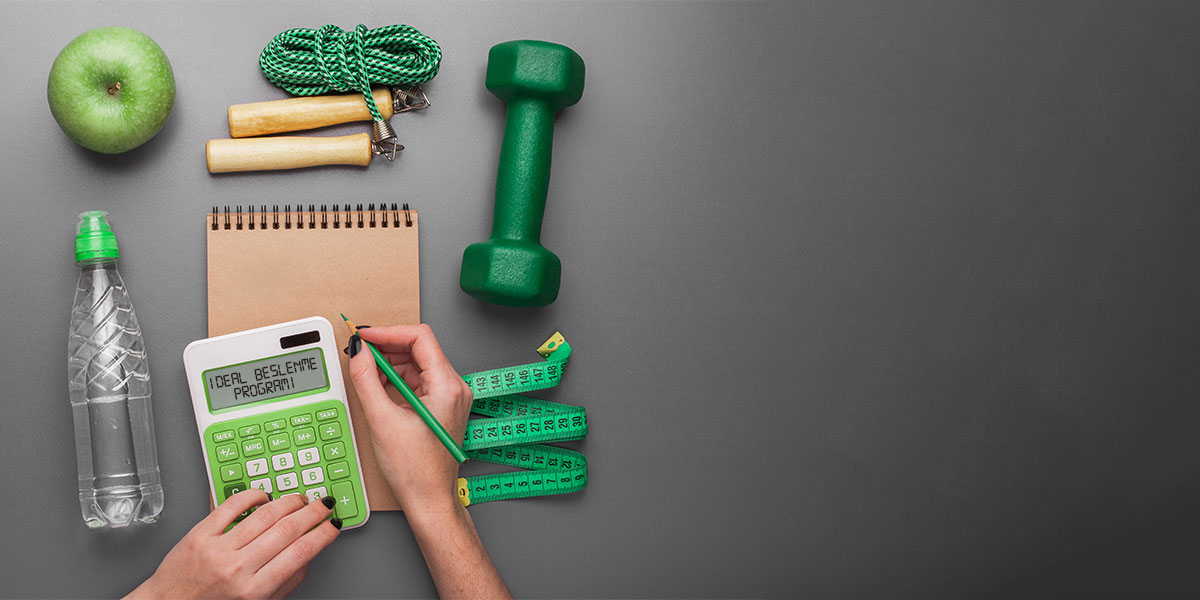 Sporcular deneyimlerine göre hangi yiyecek / içeceğin sorun yaratmadığını bilinmelidir. Sporcular alışkın olmadıkları yiyecek ve içecekleri antrenman sezonunda denetmeli, bu yiyecek ve içecekleri müsabaka öncesi ne zaman tüketecekleri planlanmalıdır.
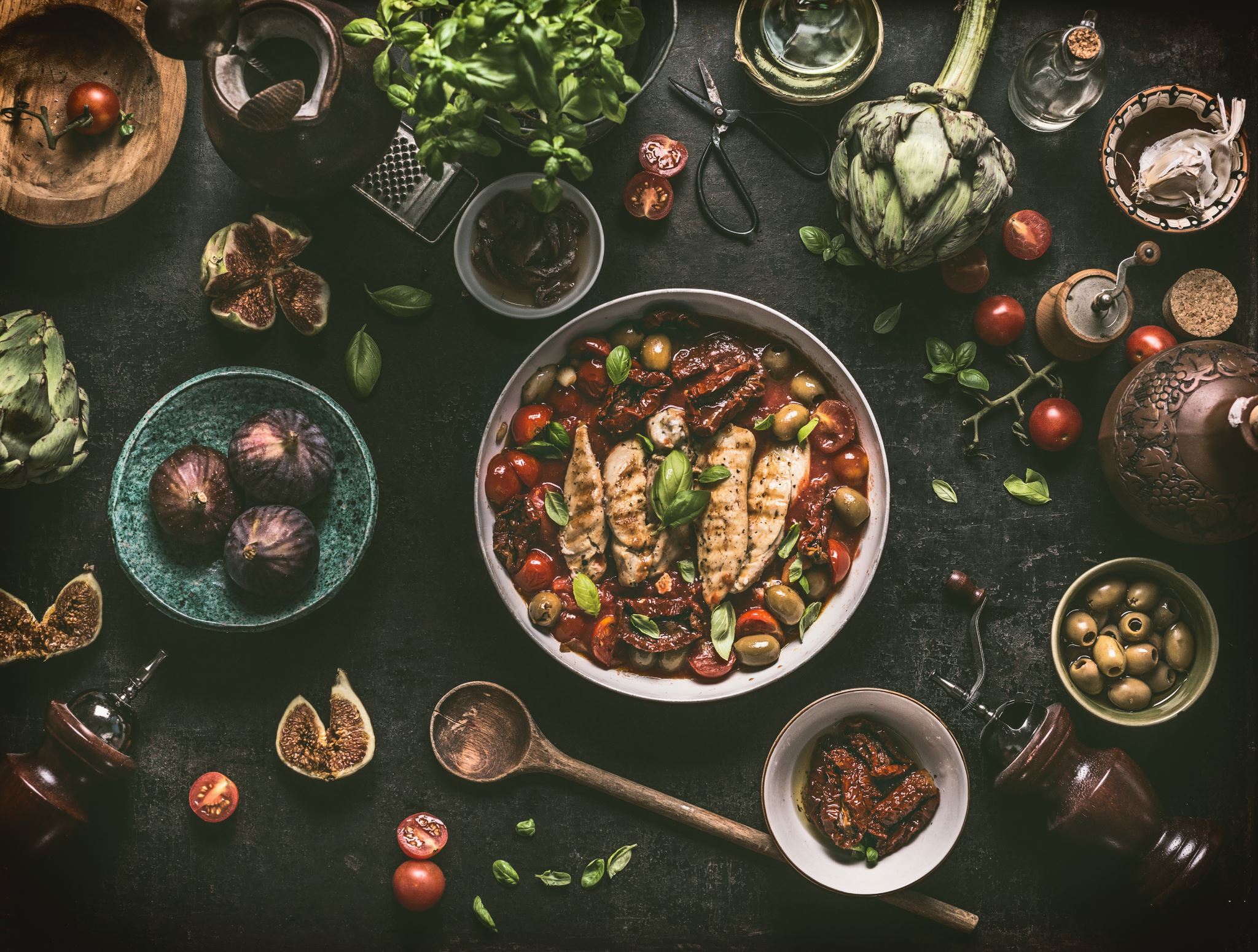 • Çiğ sebze ve meyveler, kurubaklagiller gibi posa içeriği yüksek besinlerden kaçınılmalıdır.
• Lahana, karnabahar gibi gaz ve şişkinlik yapabilecek sebze yemekleri tüketilmemelidir.
• Müsabaka öncesi yemek yavaş yenmeli ve iyice çiğnenmelidir.
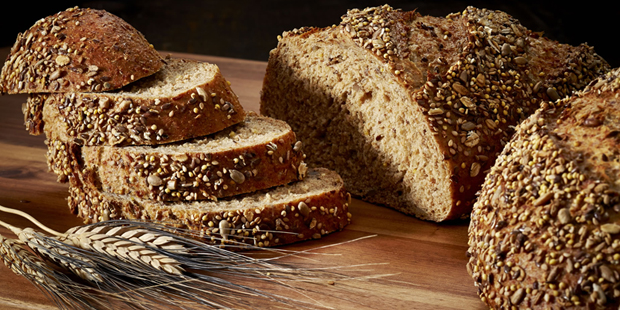 MAÇ/ANTRENMAN ÖNCESİ BESLENME 
Kahvaltı
Tam buğday ekmeği
Haşlanmış yumurta ( maç )
Tahin-pekmez 
Muz
Tost
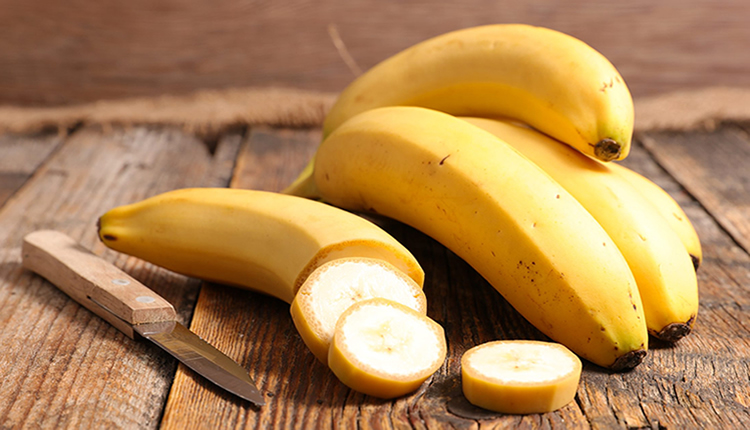 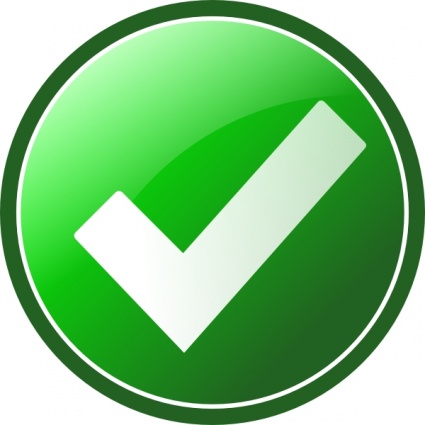 MAÇ/ANTRENMAN ÖNCESİ BESLENME
Menü Öğle/Akşam Yemeği
Yağsız ızgara tavuk göğsü veya fırın tavuk
Haşlanmış ya da buharda sebze yemeği
Haşlanmış patates, havuç
Pilav veya sade makarna
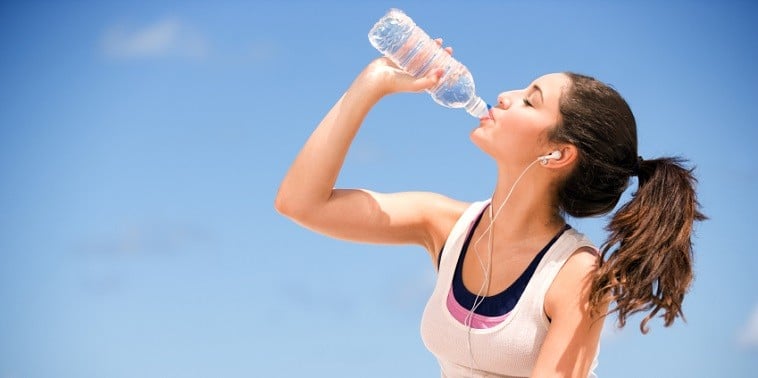 MÜSABAKA-ANTREMAN SIRASINDA BESLENME
%6-8 oranın CHO içeren içeceklerin kas glikojen depolarını yenilemekte destek olmaktadır.Ayrıca her 15-20 dk bir sıvı tüketilmelidir.
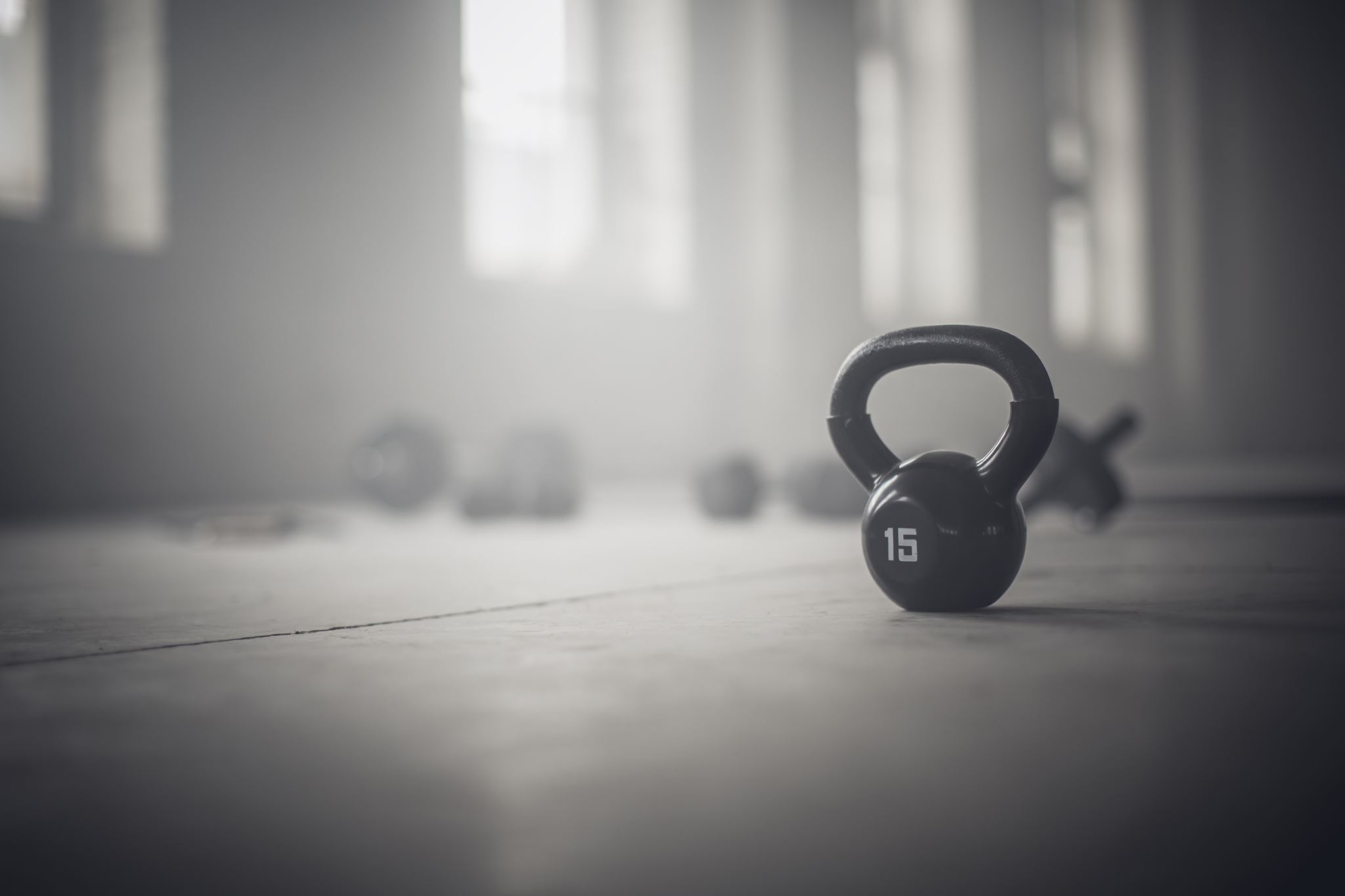 Egzersiz sırasında ilk hedef; kan glikoz devamlılığının sağlanması için karbonhidrat içeren (30-60 g/saat), sıvı kaybını karşılamaya yardımcı bir beslenme modelidir.
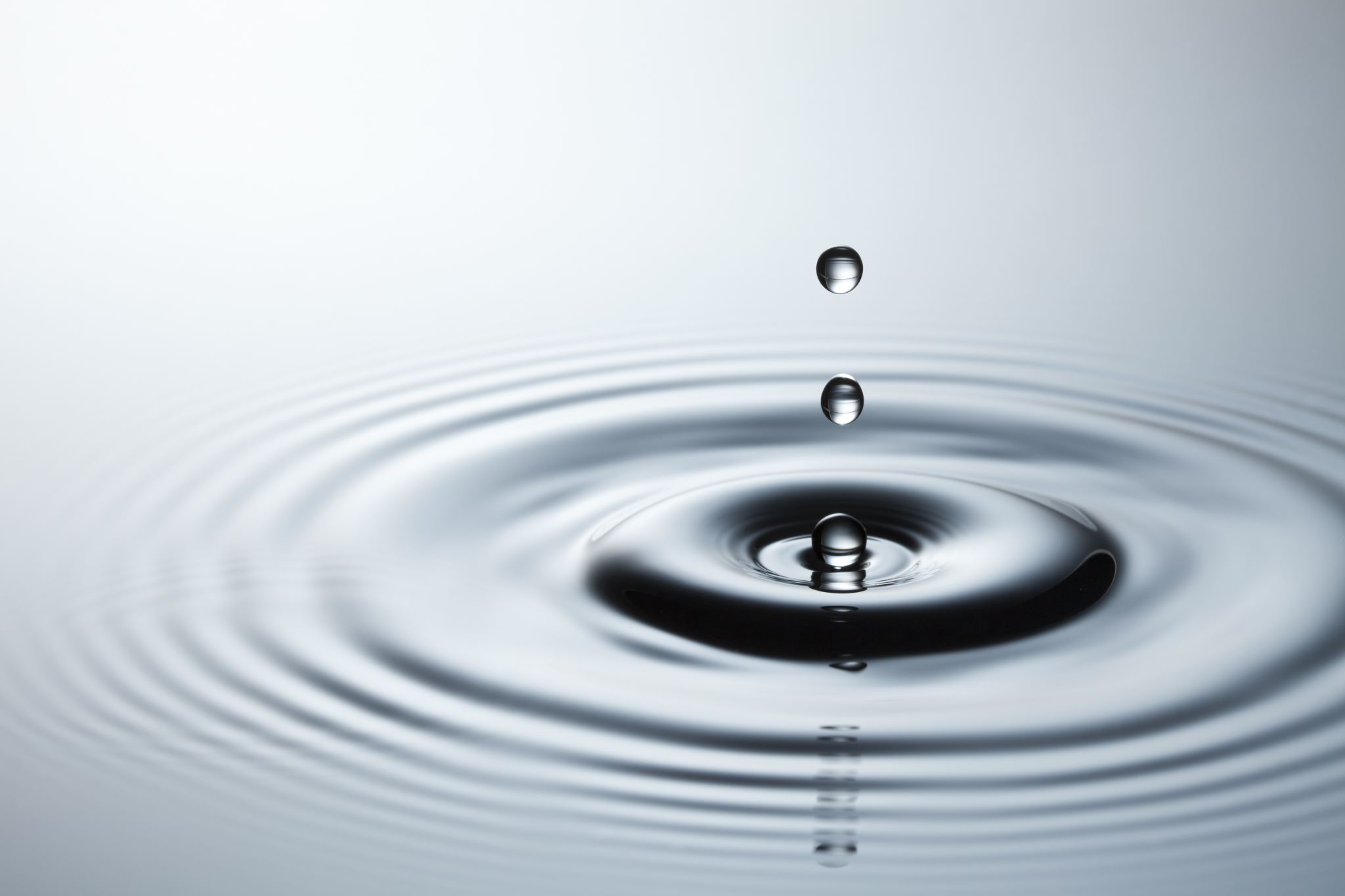 Egzersiz başlangıcında ve sonrasında 15-20 dakika aralarla 150-350 ml sıvı tüketilerek, vücuttaki sıvı dengesi korunmaktadır.

Aksi takdir de hafif dehidrasyon (vücuttaki sıvı kaybı) bile, performansı olumsuz yönde etkilemektedir.
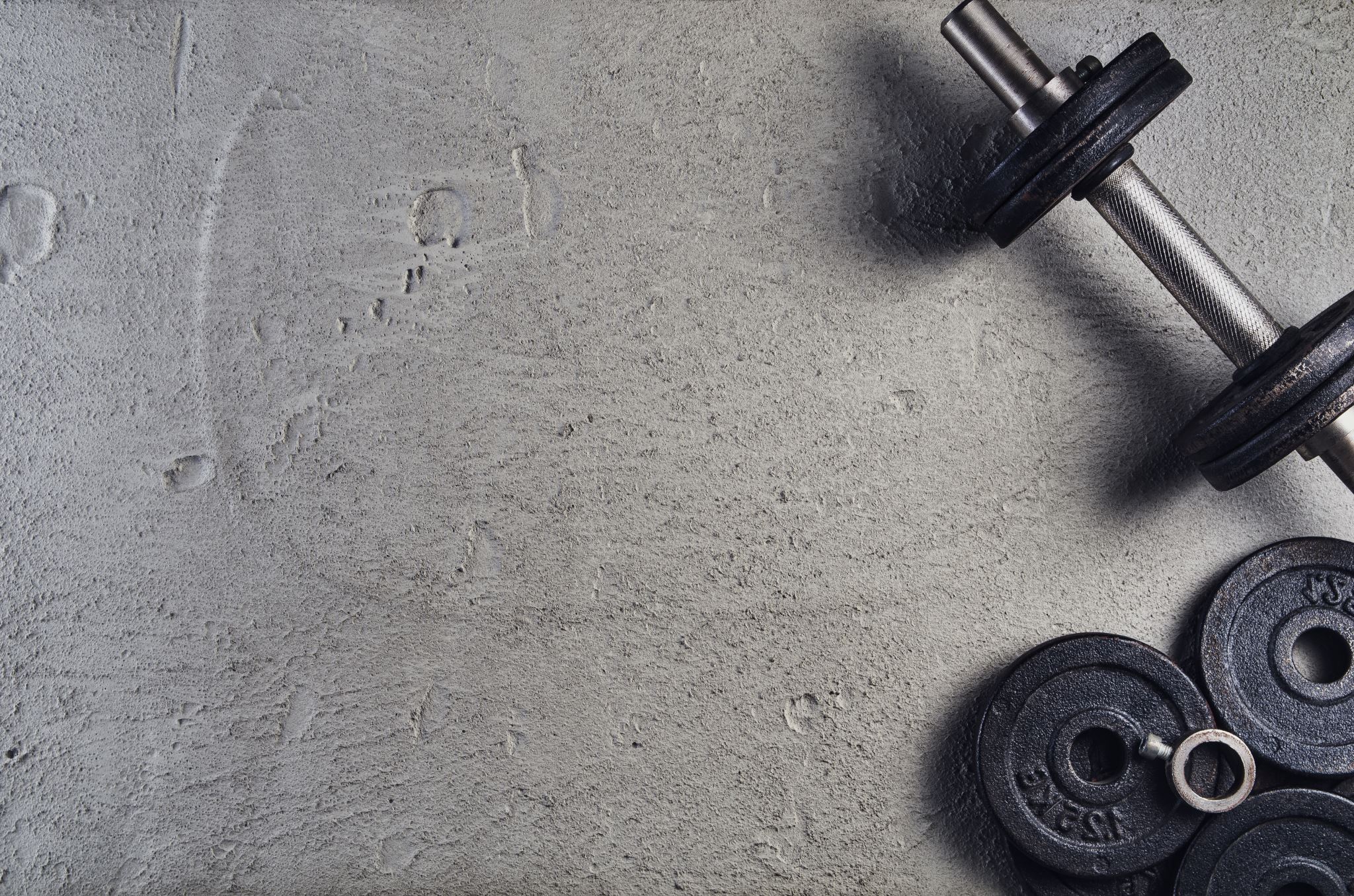 MÜSABAKA-ANTRENMAN SONRASINDA BESLENME
Kaslardaki glikojen depoları 1.5-2 saatlik bir egzersiz sonrasında boşalabilmektedir. Bu depoların yerine konmasında en etkin yol, müsabaka sonrasında en kısa sürede (ilk 2 saat içinde) yüksek karbonhidratlı yiyeceklerin tüketilmesidir. Özellikle ilk 30 dakika çok önemlidir. (Altın zaman)
ANTRENMAN/MAÇ SONRASI İLK YARIM SAATTE 
TÜKETİLEBİLECEK BESİNLER
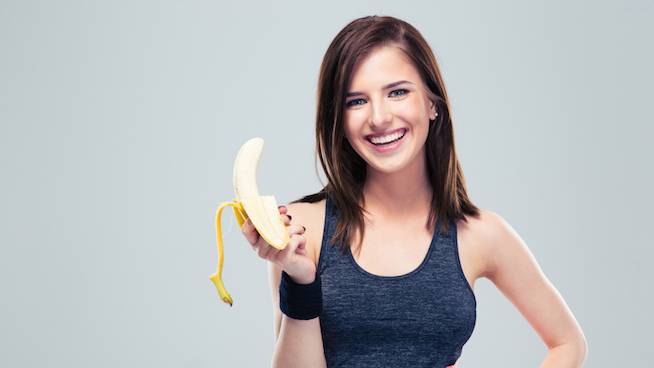 Egzersiz sonrası tüketilen karbonhidratın zamanı, glikojen sentez oranını etkilemektedir. Egzersizden hemen sonra karbonhidrat tüketimi (1.5 g/kg/ - 2 saat arayla), 2 saat sonra tüketime başlamaya göre daha yüksek glikojen deposuna sahip olmayı sağlamaktadır.
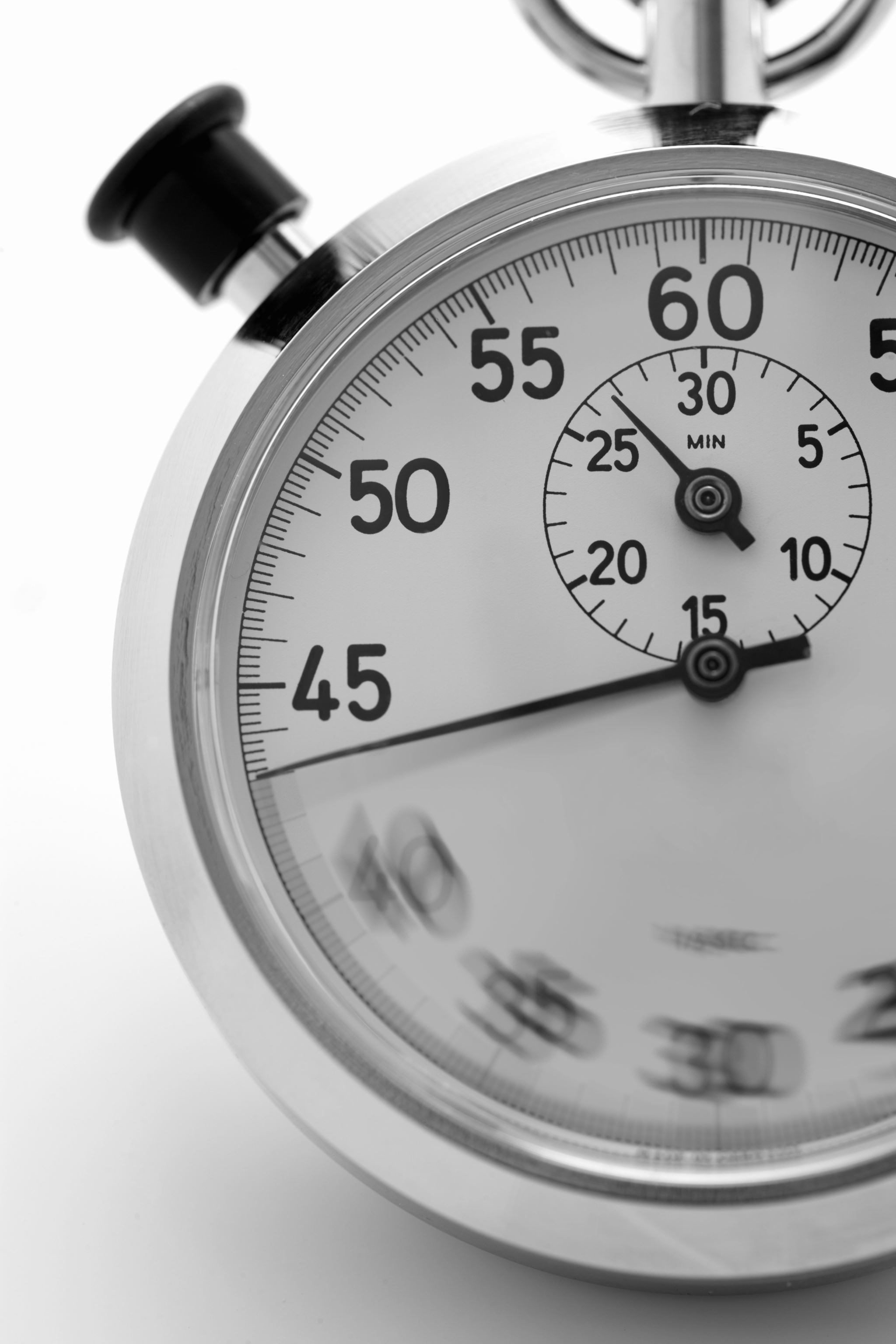 Boşalan glikojen depolarını doldurmak için ilk 30 dk içinde kadın sporcular en az 50 gram, erkek sporcular 100 gram karbonhidrat tüketmelidir.Sonrasındaki 1.5 saat için de ise ağırlık başına 1.5 gram karbonhidrat tüketmeliler.
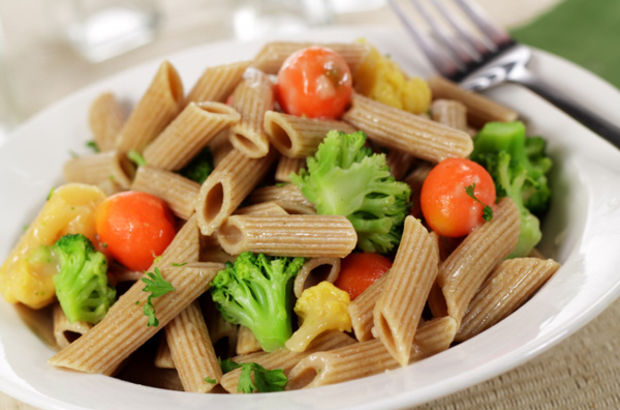 Karbonhidrat yüklemesi 


Yarışmadan 1 hafta önce antrenman şiddeti azaltılarak, diyetin CHO oranı %70’lere çıkarılarak yapılmaktadır. Basit şekerlerin toplam enerjiye katkısı %10’u geçmemeli, daha çok kompleks karbonhidratlar tercih edilmelidir.
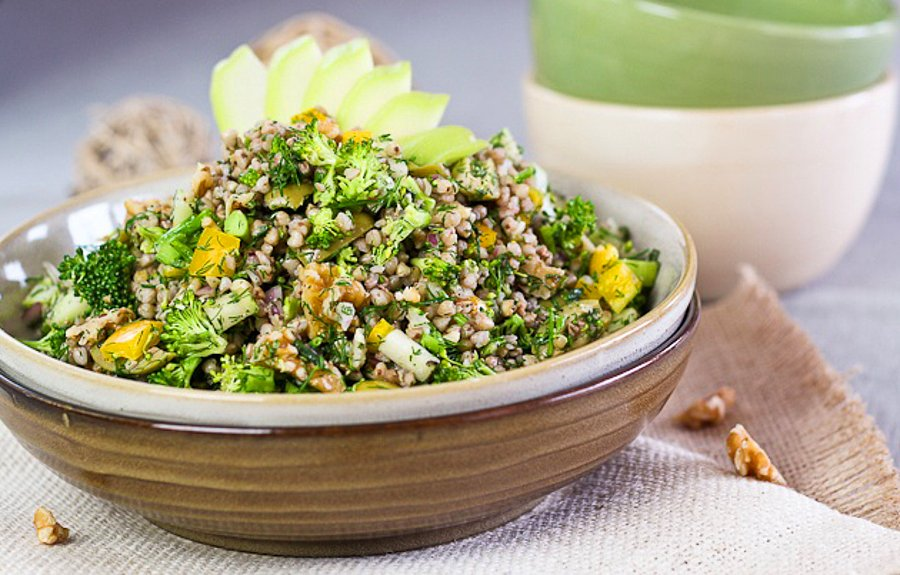 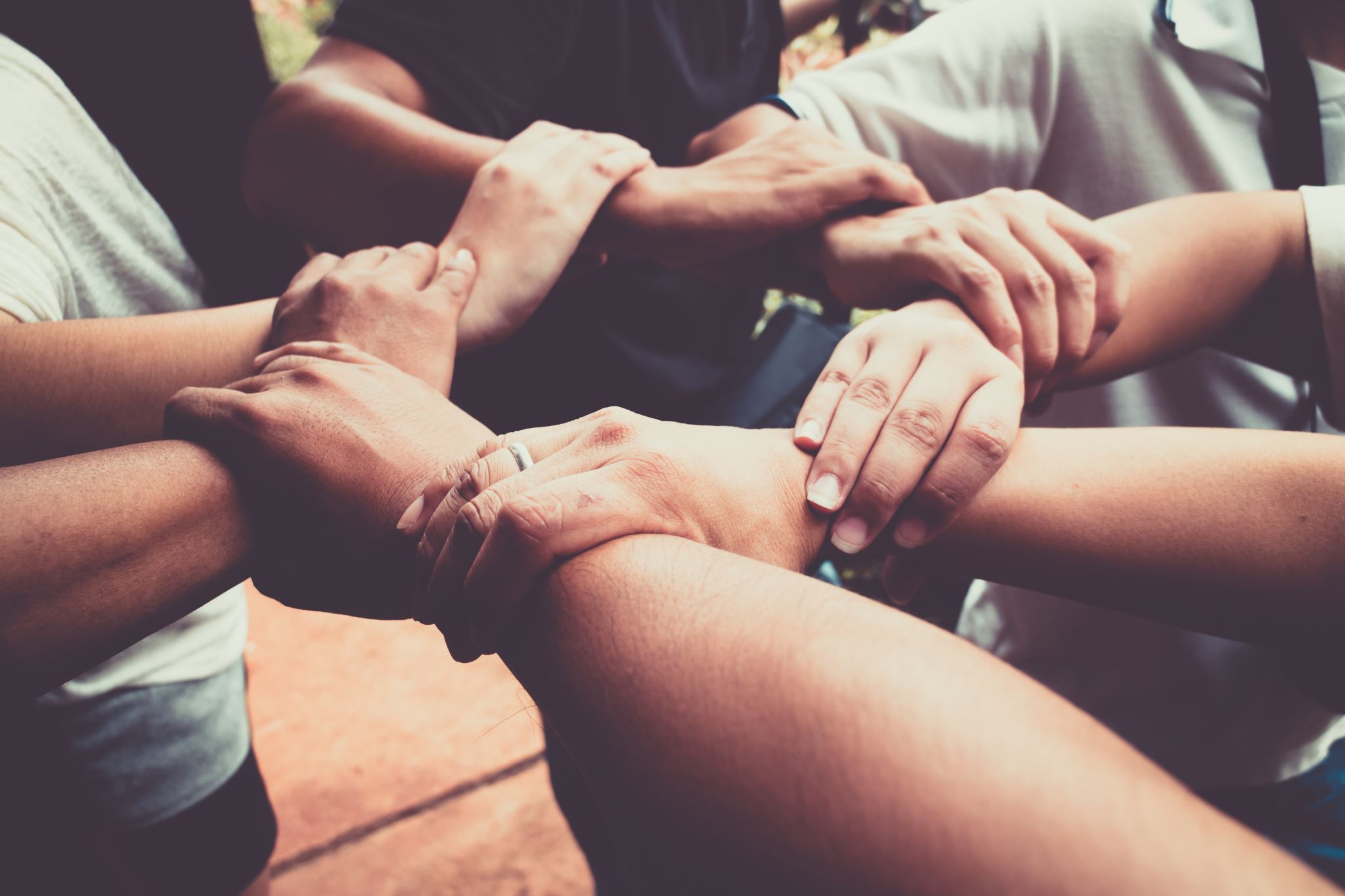 ERGOJENİK DESTEKLER
Ergojenik Destekler
Sportif performansı artırmak amacıyla doğal yetenek ve antrenmanın dışında birtakım madde, yöntem ve malzemelerin kullanımı ergojenik destek olarak adlandırılmaktadır.
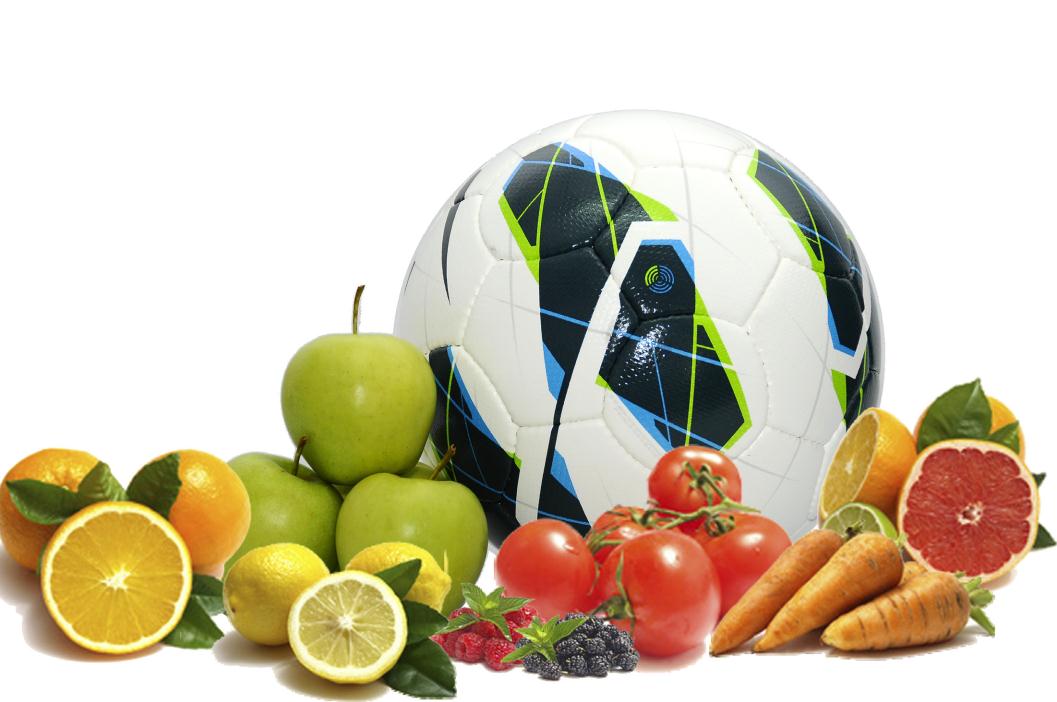 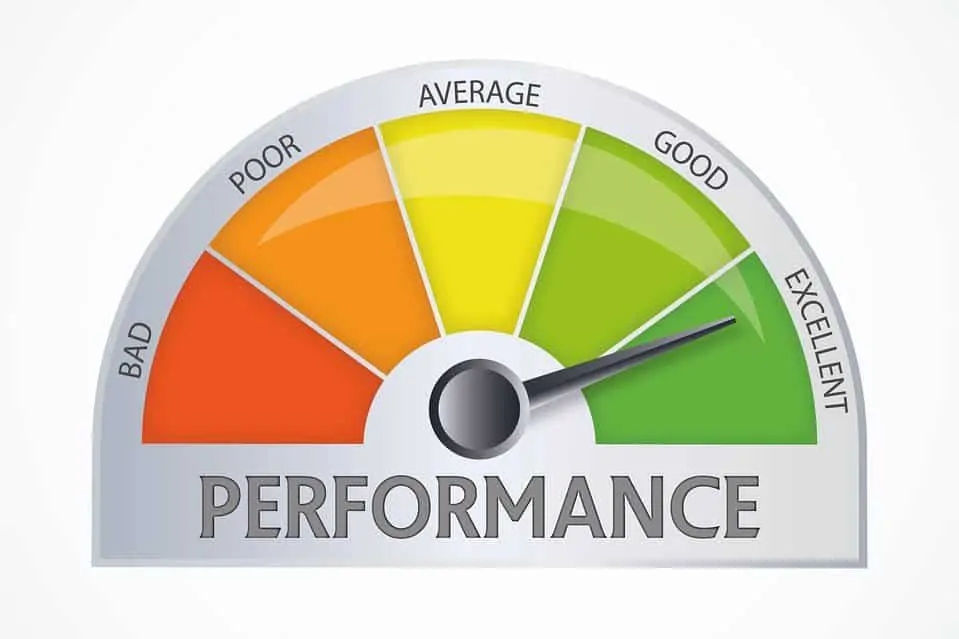 Ergojenik destekler, egzersiz performans kapasitesini ve egzersiz adaptasyonlarını artırabilecek 
◦ Egzersiz tekniği, 
◦ Mekanik cihaz, 
◦ Beslenme uygulaması,
◦ Farmakolojik yöntem, 
◦ Fizyolojik teknikleri içermektedir.
Bayram, Hatice Merve; Öztürkcan, S. Arda, Ergogenic Supplements in Athletes, Turkiye Klinikleri J Health Sci. 2020;5(3):641-52.
Ergojenik destekler; kuvvet, dayanıklılık, hız ve beceriyi sürekli olarak arttırmak amacıyla kullanılmaktadır.  Ayrıca ergojenik destekler kas fibrillerine doğrudan etki ederek,
◦ Yorgunluğun etkisini azalttığı,
◦ Kasın kasılması için yakıt görevi gördüğü, 
◦ Kalp ve dolaşım sisteminin potansiyelini arttırdığı görülmektedir.
ERGOJENİK DESTEKLER NEDEN KULLANILIR?
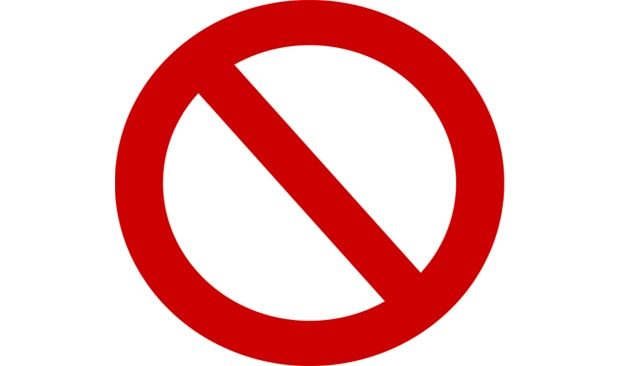 Kullanımı sakıncalı olup sporcu sağlığına zarar veren; haksız avantaj sağlayan ergojenik destekler WADA (World Anti-Doping Agency) tarafından yasaklanmaktadır. WADA 2021 klavuzunda yasaklı ergojenik destekleri üç kategori altında toplamaktadır;

Yarışma Sırasında Kullanımı Yasak Olanlar

Her Daim Yasaklı Olanlar

Bazı Spor Türlerinde Yasaklı Olan Ergojenik Destekler
Yarışma Sırasında Kullanımı Yasak Olanlar
Anabolik ajanlar (hipogonadizm tedavisi için kullanılan ilaçlarda bulunur), 
peptit hormonlar, büyüme faktörleri, mimetikler, (anemi, hipogonadizm, büyüme hormonu yetersizliği tedavisinde kullanılır.)
beta 2 antagonistleri (astım gibi solunum sistemi hastalıkları tedavisinde kullanılır.),
Hormon ve metabolik modülatörler (meme kanseri, diyabet,polikistik over sendromu, kadınlarda infertilite tedavisinde kullanılır.)
Diüretikler ve Maskeleyen ajanlar (kalp yetmezliği, hipertansiyon tedavisinde kullanılır.)
Her Daim Yasaklı Olanlar
Uyarıcılar (anafilaksi, dikkat eksikliği ve hiperaktivite bozukluğu (ADHD), soğuk algınlığı ve influenza tedavisinde kullanılır.) 
Narkotikler (ağrı, kas-iskelet zedelenmesi tedavisinde kullanılır.)
Kannabinoid
Glukokortikoidler (alerji, anaflaksi, astım, inflamatuvar bağırsak sendromu tedavisinde kullanılır.)
Bazı Spor Türlerinde Yasaklı Olan Ergojenik Destekler
Beta Blokerler (Kalp yetmezliği ve hipertansiyon tedavisinde kullanılır.)
Sualtı Sporlarında ve kayak, snowboard sporlarında yasaktır.
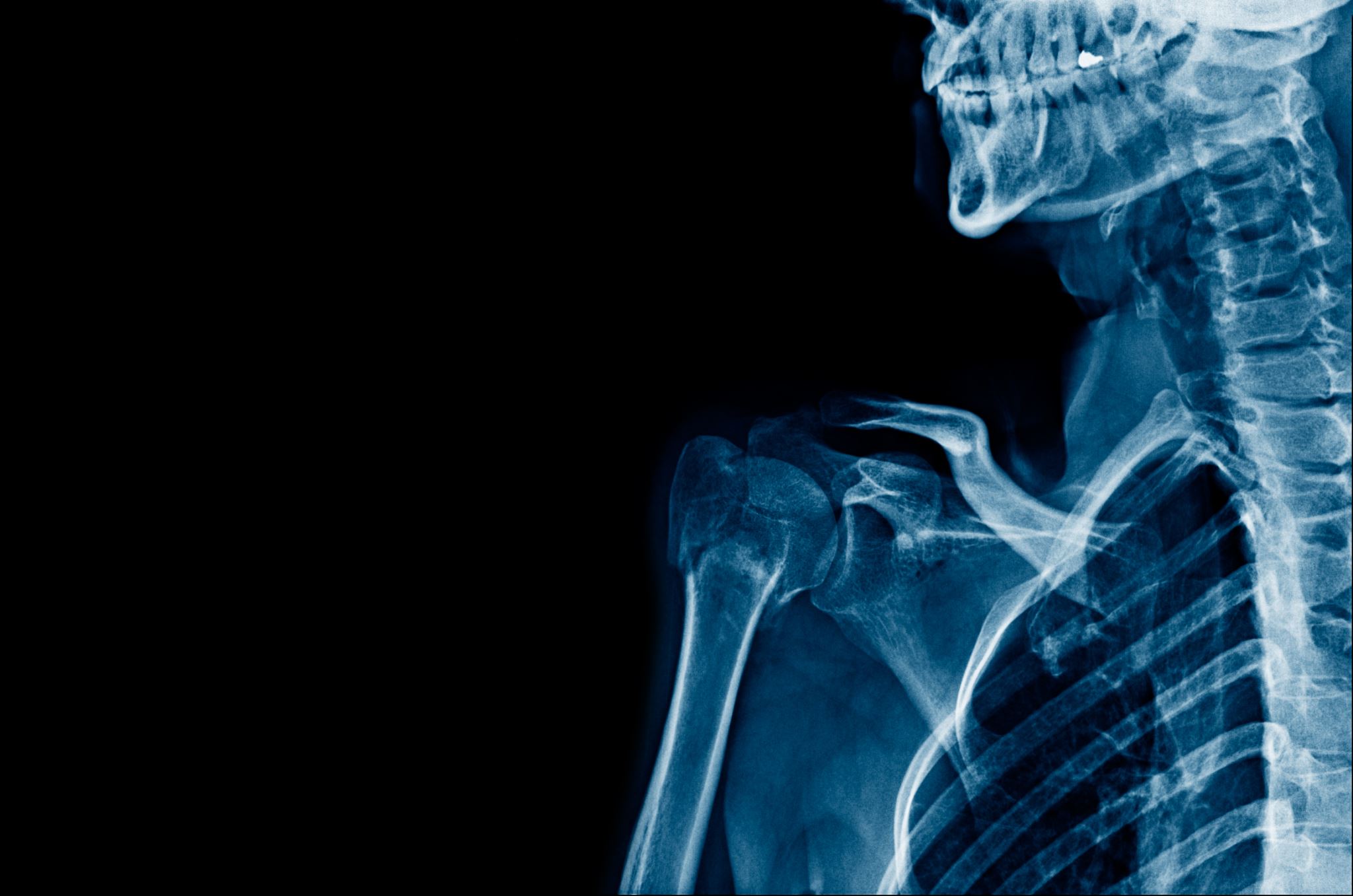 Sporcularda En Çok Kullanılan Ergojenik Destekler
Kreatin
Kreatinin çoğunluğu, iskelet kasında (~%95) az bir kısmı da beyinde ve testislerde (~%5) bulunur. Normal günlük bir diyet 1-2 g/gün kreatin içerir ve kas kreatin depoları yaklaşık %60-80 oranında doyurulur. Ergojenik destek olarak alınan kreatinin, kas kreatinini ve fosfokreatinini %20-40 oranında arttırmaktadır.
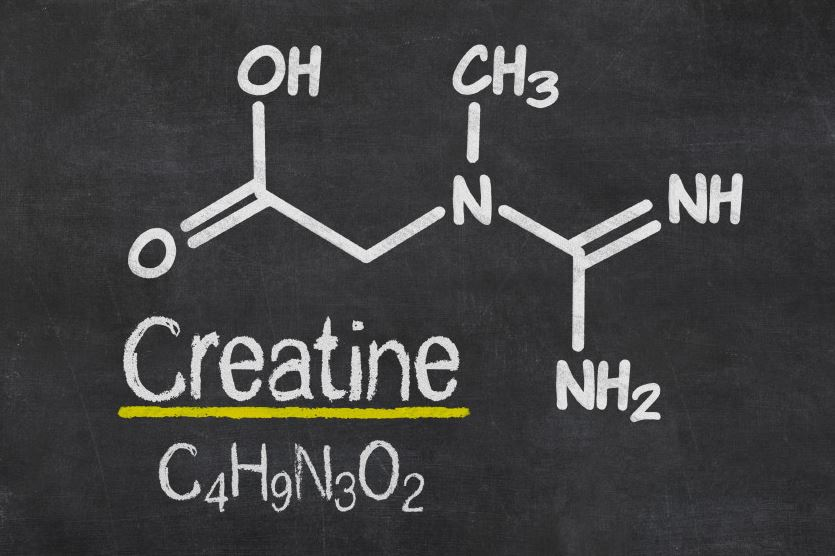 Kreatininin olası yararları; artan “sprint” performansında, maksimal kas kontraksiyonu gücünde setler arasında, kas kütlesi ve gücünde, glikojen sentezinde, anaerobik eşikte, egzersiz kapasitesinde, yenilenmede ve egzersiz performansında artış sağlamasıdır.
Thomas DT, Erdman Ka, Burke LM. Position of the academy of Nutrition and Dietetics, Dietitians of Canada, and the american College of Sports Medicine: nutrition and athletic performance. j acad Nutr Diet. 2016;116(3):501- 28.
Kafein
Kafein alımından sonra vücutta yükselmiş kafein konsantrasyonları, alımdan 15 dk kadar kısa bir sürede kan dolaşımında görülür ve 3-4 saatlik bir yarı ömürle yaklaşık 60 dk sonra en yüksek seviyesine ulaşır. Santral sinir sistemi içerisinde kafein, rekabetçi bir adenozin reseptör antagonisti olarak işlev görür, böylece adenozinin down regülasyonunu ve sinir aktivitesini azaltır.
Sökmen B, Armstrong LE, Kraemer Wj, Casa Dj, Dias jC, judelson Da, et al. Caffeine use in sports: considerations for the athlete. j Strength Cond Res. 2008;22(3):978-86.
Kafeinin adenozin reseptörlerine bağlanması, nörotransmitter salınımını artırır. Kafein, adrenalin salgılanmasını da uyarır ve hücresel iyon salınımını artırır ki bunların hepsi egzersiz performansını artırarak ağrı algısını azaltmaktadır.
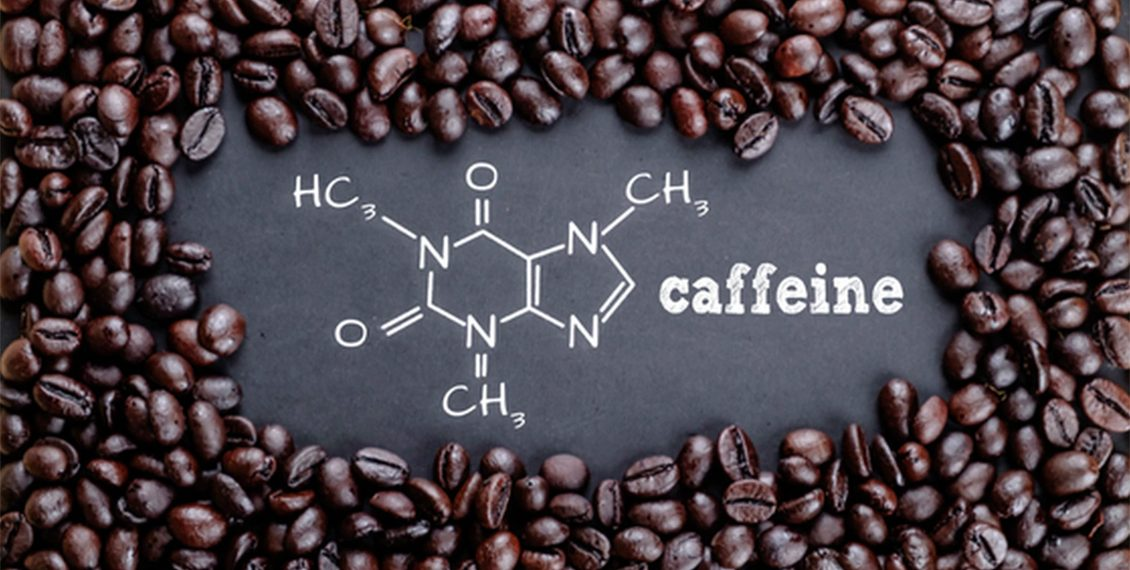 Gonglach aR, ade Cj, Bemben MG, Larson RD, Black CD. Muscle pain as a regulator of cycling intensity: effect of caffeine ingestion. Med Sci Sports Exerc. 2016;48(2):287-96.
Çalışmalar, egzersiz öncesi yaklaşık 2-6 mg/kg kafeinin yüksek yoğunluklu takım sporları yapan sporcularda alımının dayanıklılık, güç ve performansı artırabileceğini göstermiştir.

Kafeinin yüksek doz alımı bazı durumlarda gastrointestinal rahatsızlıklar, baş ağrısı, taşikardi, sinirlilik, zihinsel bulanıklık, odaklanma ve uykuda sorunlara yol açabilir.
Goldstein ER, jacobs Pj, antonio j, Whitehurst M, Penhollow T. The effects of caffeine supplementation on strength and muscular endurance in resistance-trained females. The journal of Strength and Conditioning Research. 2010;24(1):2-6.
 Goldstein ER, ziegenfuss T, Kalman D, Kreider R, Campbell B, Wilborn C, et al. International society of sports nutrition position stand: caffeine and performance. j Int Soc Sports Nutr. 2010;27;7(1):5.
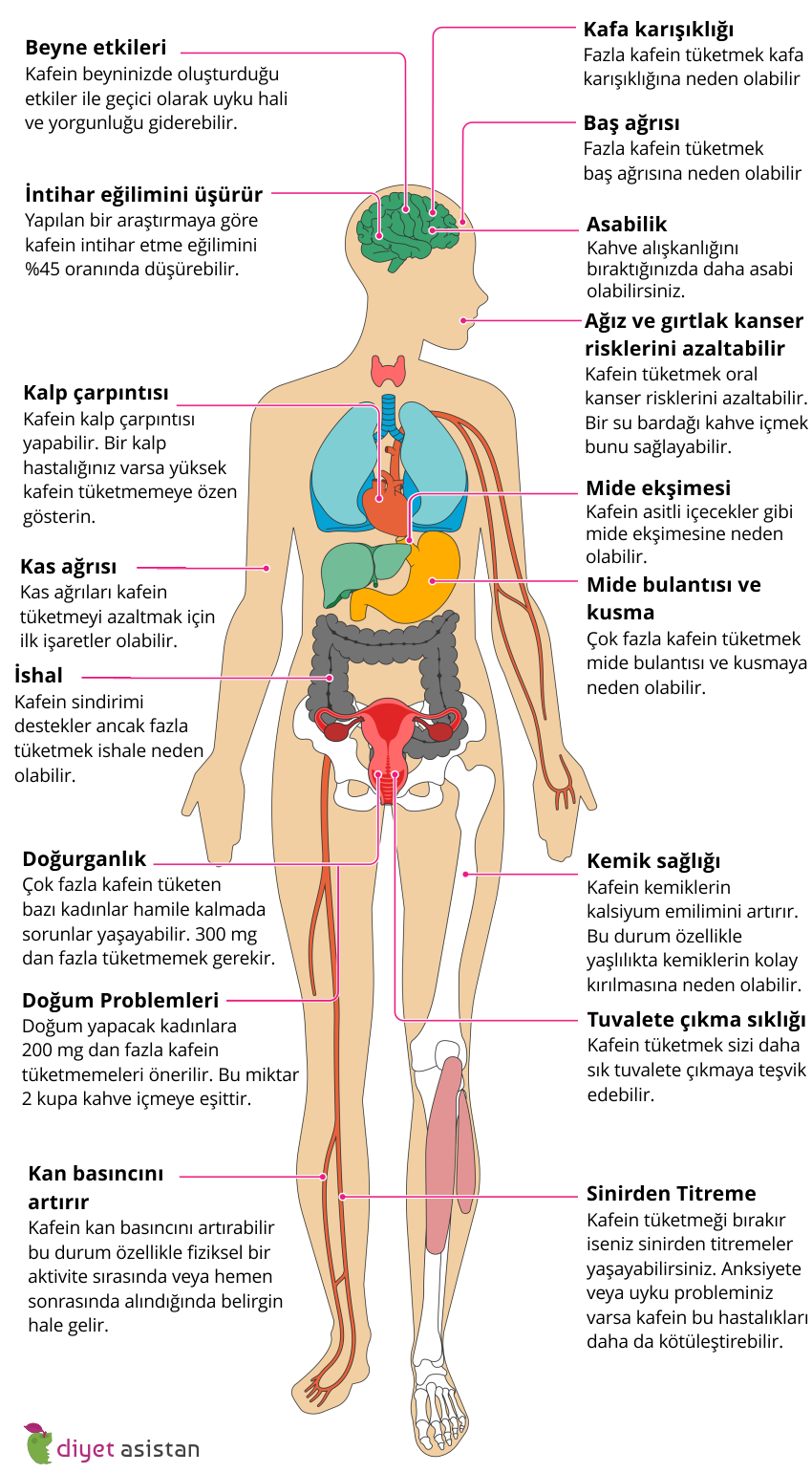 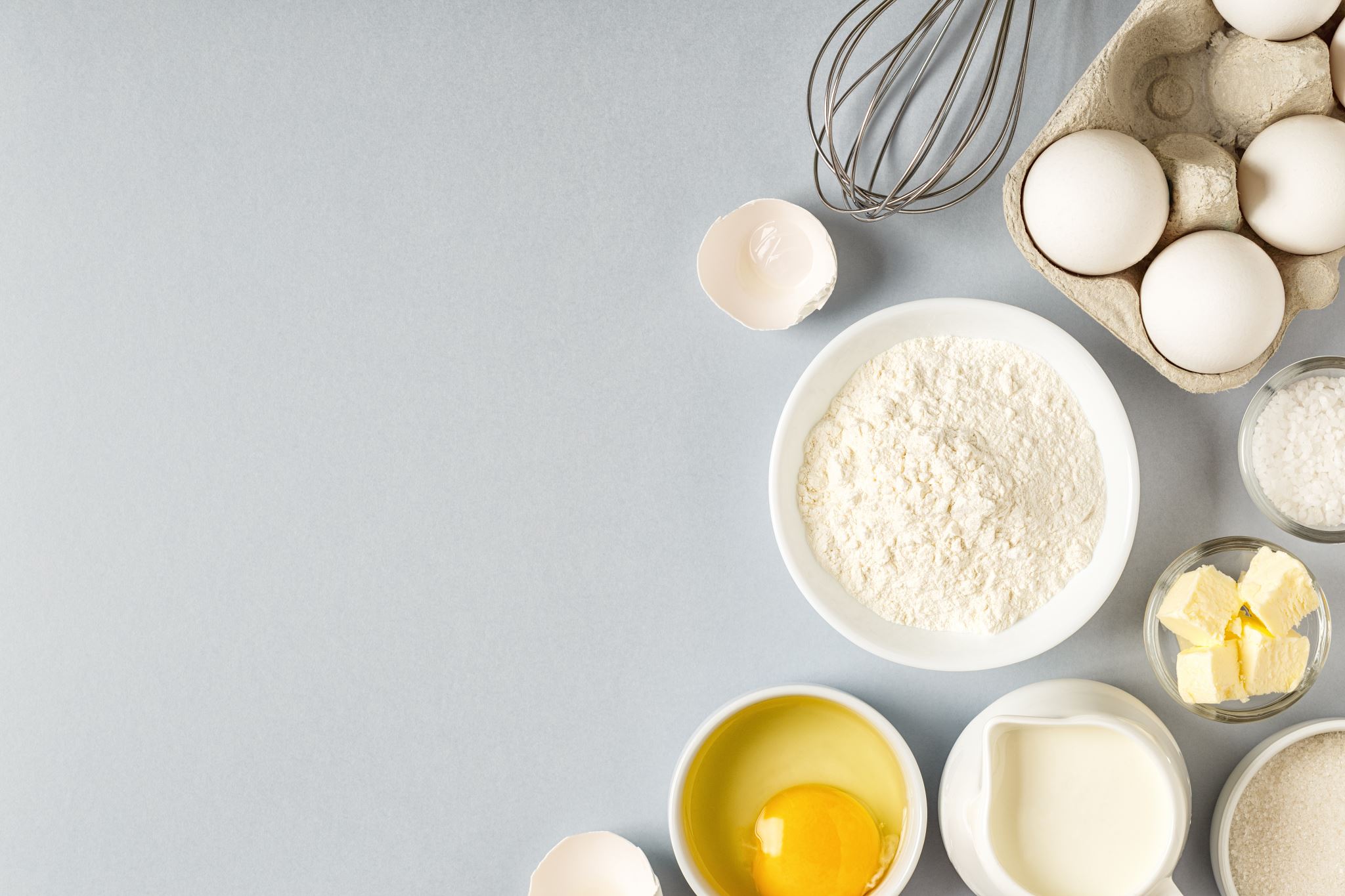 Protein ve Protein Tozları
Protein, kas yapımı, sürdürülmesi ve onarımı için gereklidir. Egzersiz, kas içi protein oksidasyonunu ve bozulmasını artırır. Bunun ardından kas-protein sentezi 1 veya 2 güne kadar artar. Bu nedenle kas-protein sentezi için gerekli olan esansiyel amino asit (EAA)leri sağlamak ve kas-protein yıkımını en aza indirmek için diyetle yeterli protein almak gerekmektedir.
Protein tozu ya da protein şeklinde alımın genel olarak olumlu etkileri görülse de protein alımı mı yoksa tozu şeklinde mi alımının daha çok etkisi olduğu hâlâ bilinmemektedir. 	

Ayrıca potansiyel olumsuz etkileri konusundaki sınırlı verilerden dolayı yüksek protein alanların dikkat etmesi önerilir. Yüksek proteinli diyetler, böbrek taşı veya dehidrasyon riskini artırmıyor gibi görünmektedir fakat böbrek fonksiyonlarını riske atabilir, kemik sağlığını bozabilir veya birkaç ay boyunca tüketildiğinde glomerüler filtrasyon hızını veya lipid, glukoz, kreatin veya kan üre azotunun seviyelerini değiştirebilir.
Antonio J, Ellerbroek a, Silver T, Vargas L, Tamayo a, Buehn R, et al. a high protein diet has no harmful effects: a one-year crossover study in resistance-trained males. j Nutr Metab. 2016;2016:9104792.
β- Hidroksimetil Bütirat (HMB)
HMB, lösin amino asidinin bir metabolitidir. Etki mekanizmasına dair birçok düşünce vardır. Bu düşüncelerin en önemlilerinden biri, protein yapımında artışa yol açması ve kas hipertrofisine sebep olmasıdır.
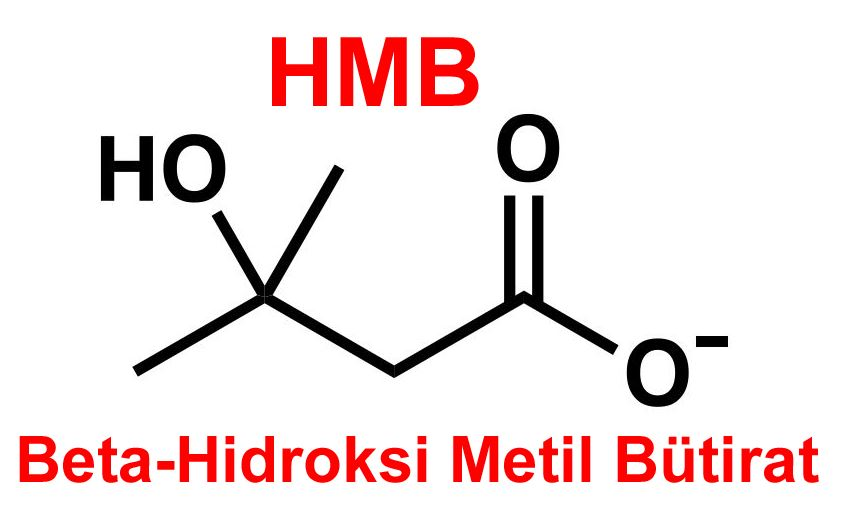 Wilson jM, fitschen Pj, Campbell B, Wilson Gj, zanchi N, Taylor L, et al. International Society of Sports Nutrition Position Stand: betahydroxy-beta-methylbutyrate (hMB). j Int Soc Sports Nutr. 2013;2;10(1):6.
ISSN, HMB takviyesi kullanmakla ilgilenen sağlıklı erişkinlerin egzersiz öncesi 1-2 g HMB-Ca 60-120 dk veya egzersiz öncesi 1-2 g HMB-FA 30-60 dk sürmesini önermektedir. Ayrıca HMB’nin kas üzerindeki koruyucu etkilerini optimize etmek için yüksek yoğunluklu egzersizden en az 2 hafta önce 3 g/gün HMB (1 g 3 eşit porsiyon şeklinde) tüketmeleri önerilmektedir.
Arjinin
Arjininin, akut etkisinin egzersiz kapasitesini, kronik etkisinin ise kas protein sentezini artırmak olduğu belirtilmiştir. Akut etkisi, aktivite esnasında aktif iskelet kaslarında nitrik oksit (NO) artışına bağlı vazodilatasyonu sağlayarak performans artışına yardımcı olmasıdır. Artan kan akışı, egzersiz sırasında kaslara oksijen ve besleyici maddelerin verilmesine yardımcı olur ve kas yorgunluğuna neden olan atık ürünlerin atımını hızlandırır.
Brooks jR, Oketch-Rabah h, Low Dog T, Gorecki DK, Barrett ML, Cantilena L, et al. Safety and performance benefits of arginine supplements for military personnel: a systematic review. Nutr Rev. 2016;74(11):708-21.
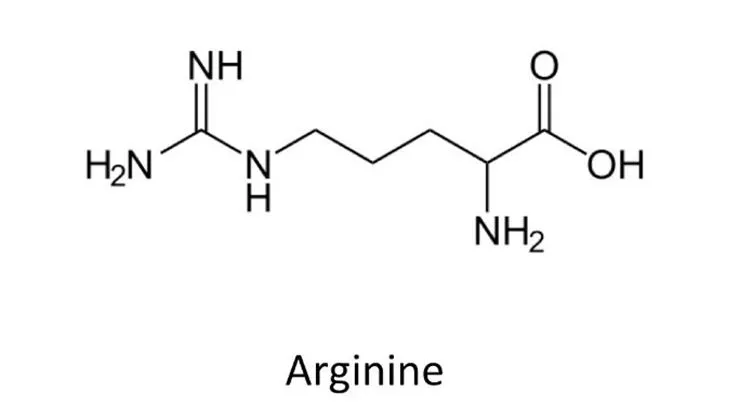 Arjinin takviyesinin 9 g/gün alındığında herhangi bir yan etkisi olmadığı belirtilmiş olup, genellikle yan etkilerinin 9-30 g/gün alımında görüldüğü rapor edilmiştir. Yan etkileri ise gastrointestinal sistem hastalıkları, diyare, hipotansiyon ve taşikardidir.